ГБУ ДПО РМ «Центр непрерывного  повышения профессионального мастерства педагогов «Педагог13. ru»
Мастер – класс
«Игры с использованием экспериментирования»
(по сказке «Теремок»)

                                                                                                   



                                                              Выполнила: Фролова Вера Борисовна-
                                                               воспитатель 
                                                                                            структурного подразделения 
                                                                                                                      «Детский сад №8 комбинированного вида»
                                                                                                   МБДОУ «Детский сад «Радуга»
                                                                                         комбинированного вида»
                                                                                                             Рузаевского муниципального района





г.Саранск, октябрь,2022г.
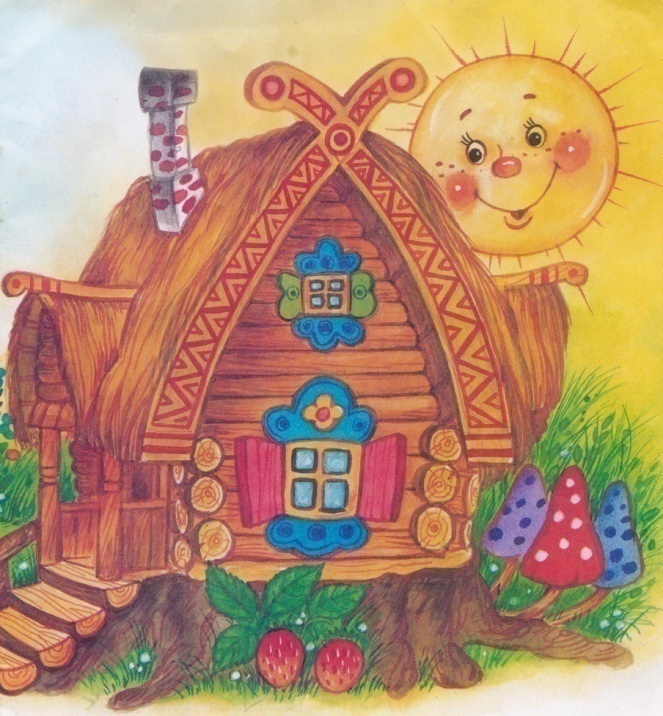 Цель:
Показать, как можно использовать игры с элементами экспериментирования в различных видах деятельности детей.
Задачи:
Развивать познавательный интерес к окружающему.
Вызвать интерес к играм с элементами экспериментирования: с водой, песком, красками.
Стоит в поле Теремок, он не низок не высок. Бежит мышка норушка.Увидела Теремок и захотелось в нём пожить. А Теремок то не простой, чтобы мышке в него войти, ей нужно ключик найти, а он спрятан в фасоли.
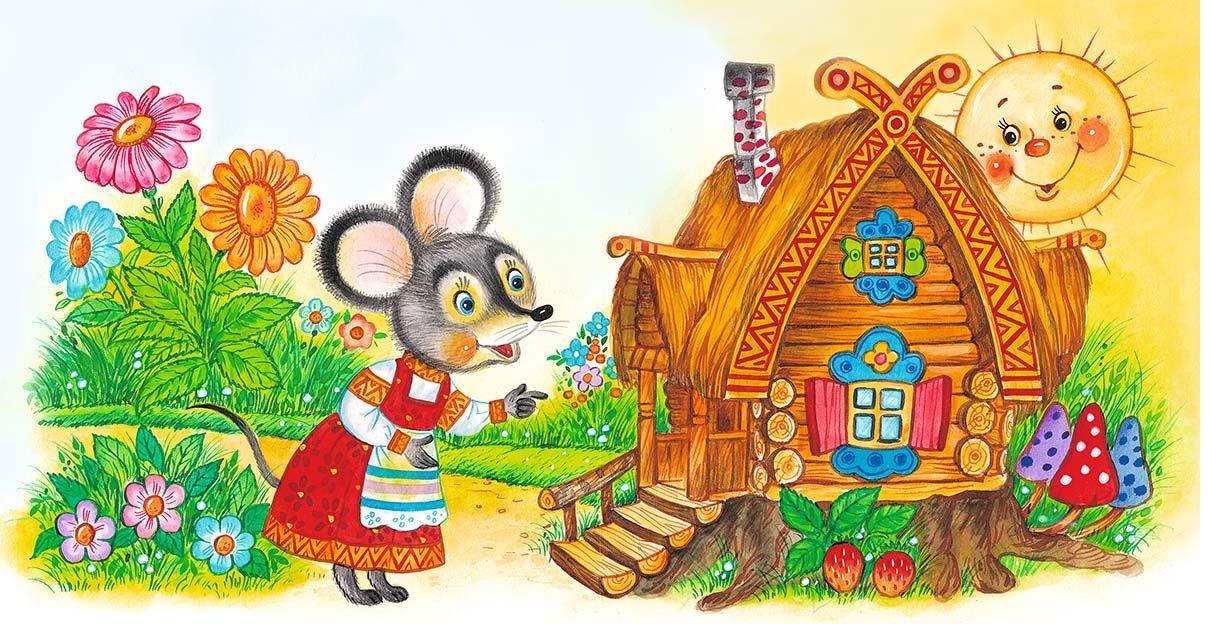 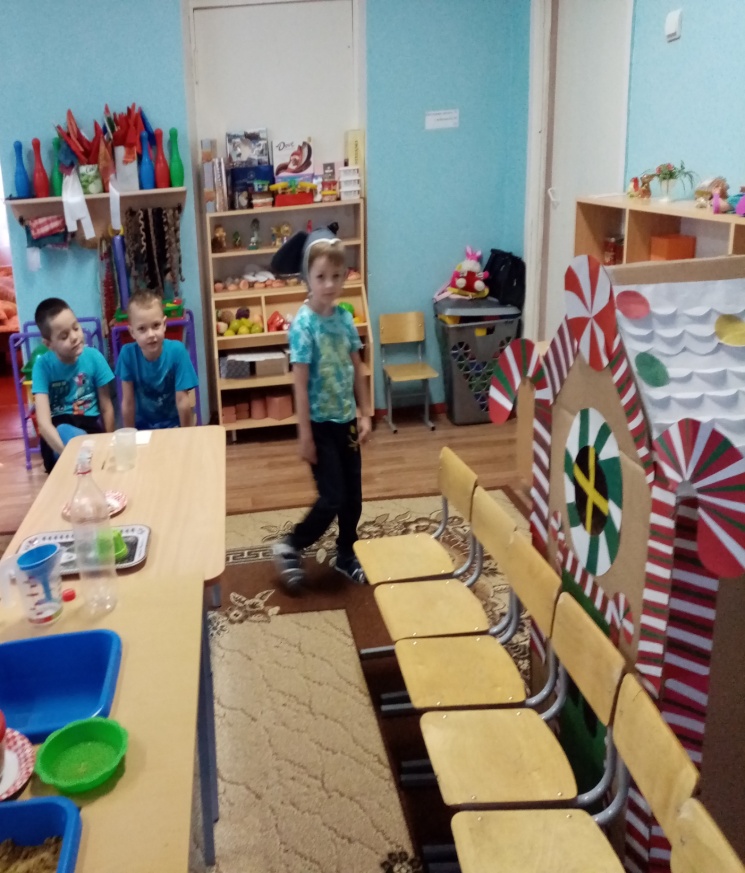 Проводится игра – опыт «Найди предмет».
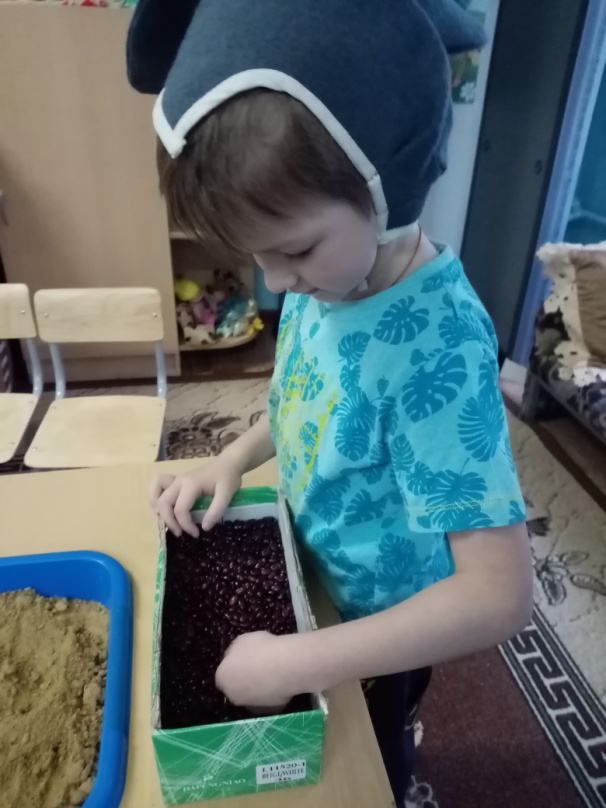 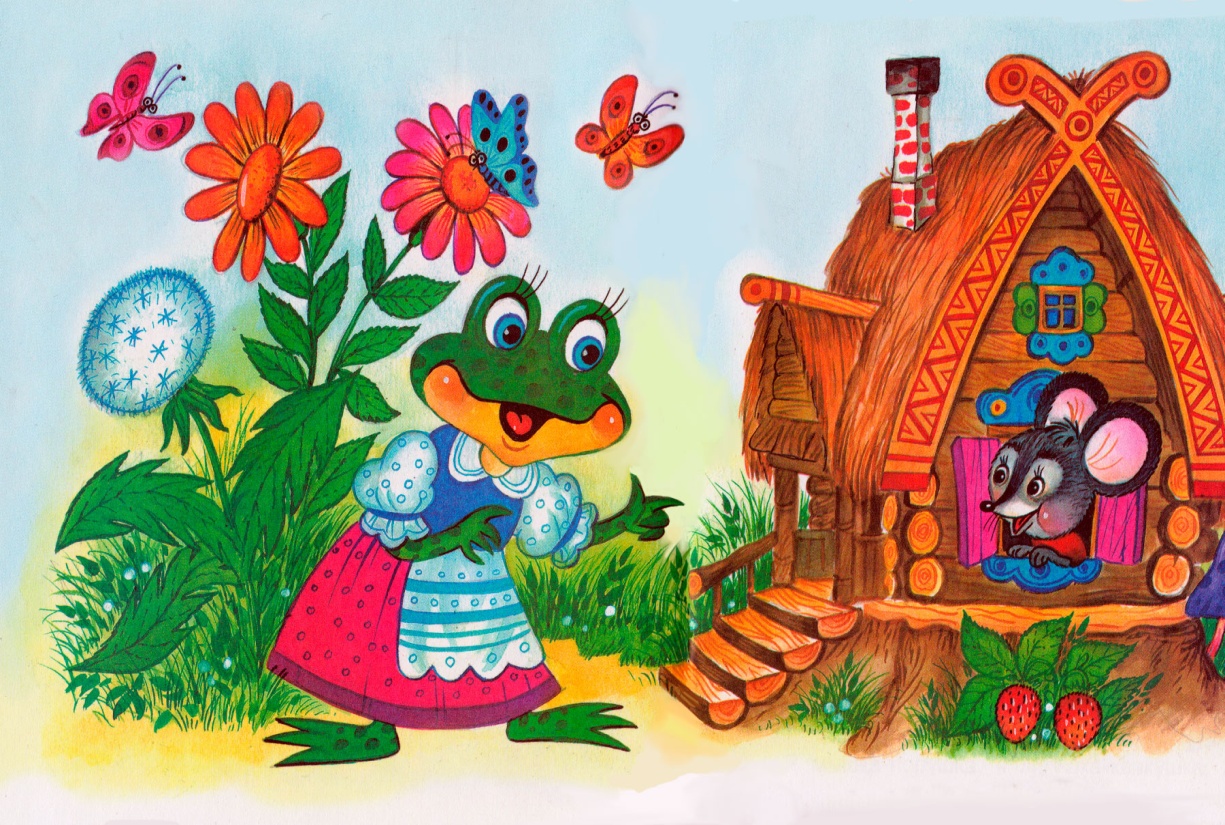 Прискакала к Теремочку лягушка-квакушка. Заходи лягушка в Теремок, но сначала отдели камни от песка.
Проводится игра-опыт «Просеивание через сито».





 


Проводится игра-опыт 
«Просеивание через сито».
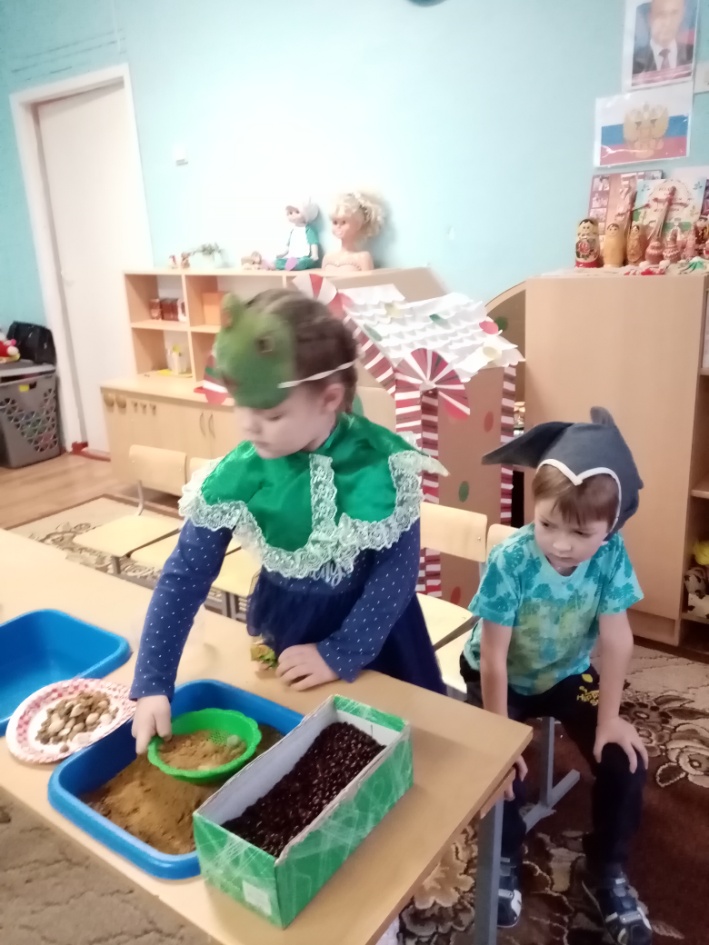 Бежит мимо зайчик побегайчик .Зайка, хочешь с нами в Теремочке жить? Тогда сначала принеси воды и обязательно в бутылочке. Налить в неё воду нужно с помощью воронки.
Проводится игра – опыт «Переливание воды через воронку».
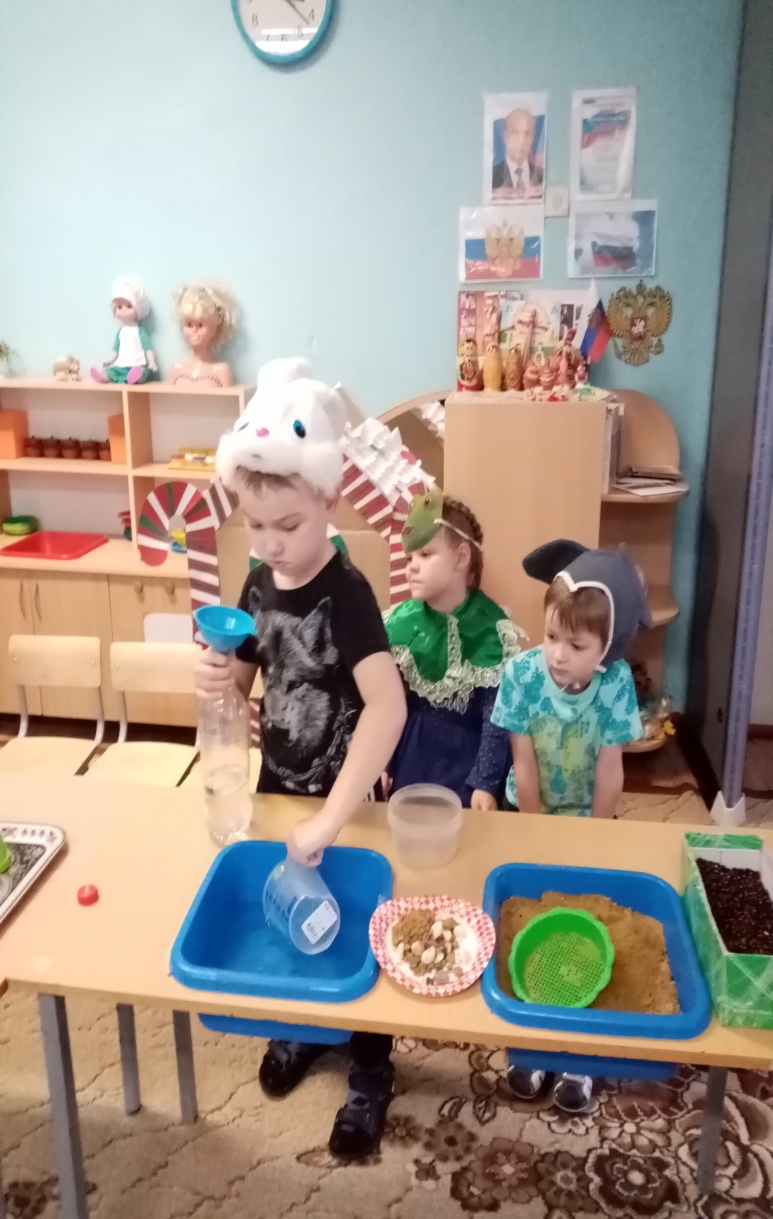 Проводится игра-опыт «Пирожки для зверят».
Идёт лисичка сестричка.И лисичка просится к нам в Теремок. Но для этого надо приготовить угощение. Испечь пироги для мышки, лягушки и зайки. Какие красивые и вкусные получились пирожки. Заходи лисичка в Теремок, угощай всех.
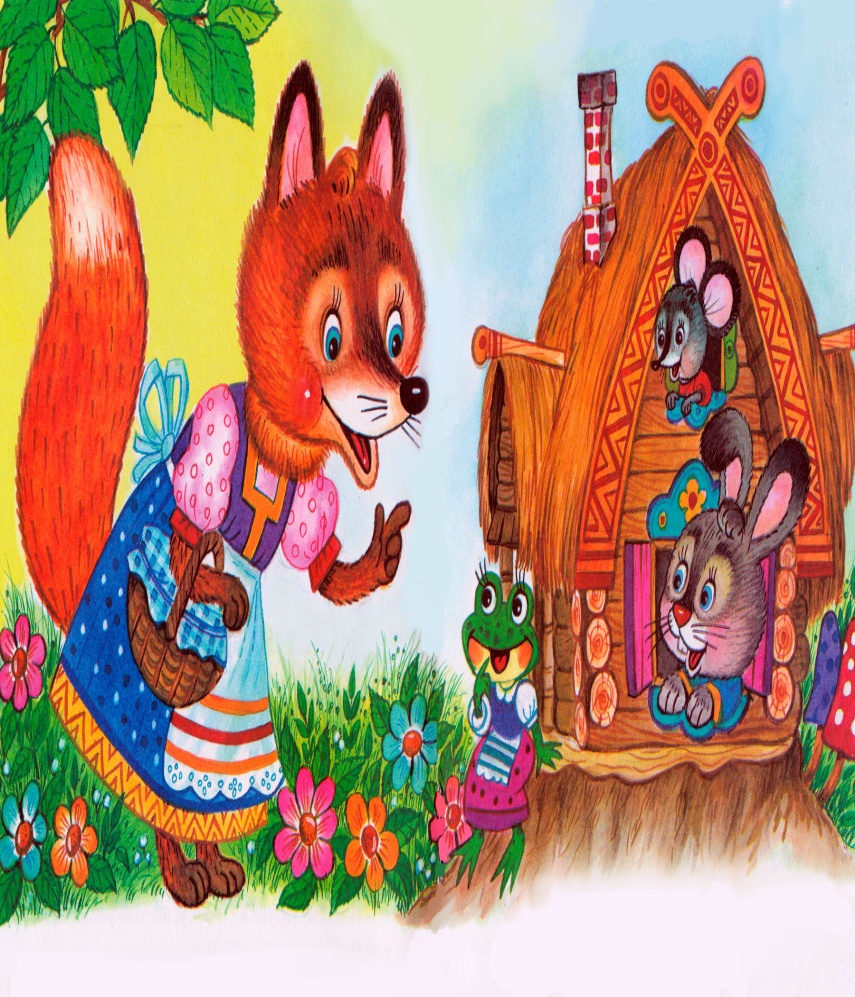 Прибежал волчок серый бочок.Тоже хочет жить в Теремке. Заходи, только сначала побросай камушки в пруд, да рыбок запусти.
Проводится игра-опыт «Тяжёлый – лёгкий»
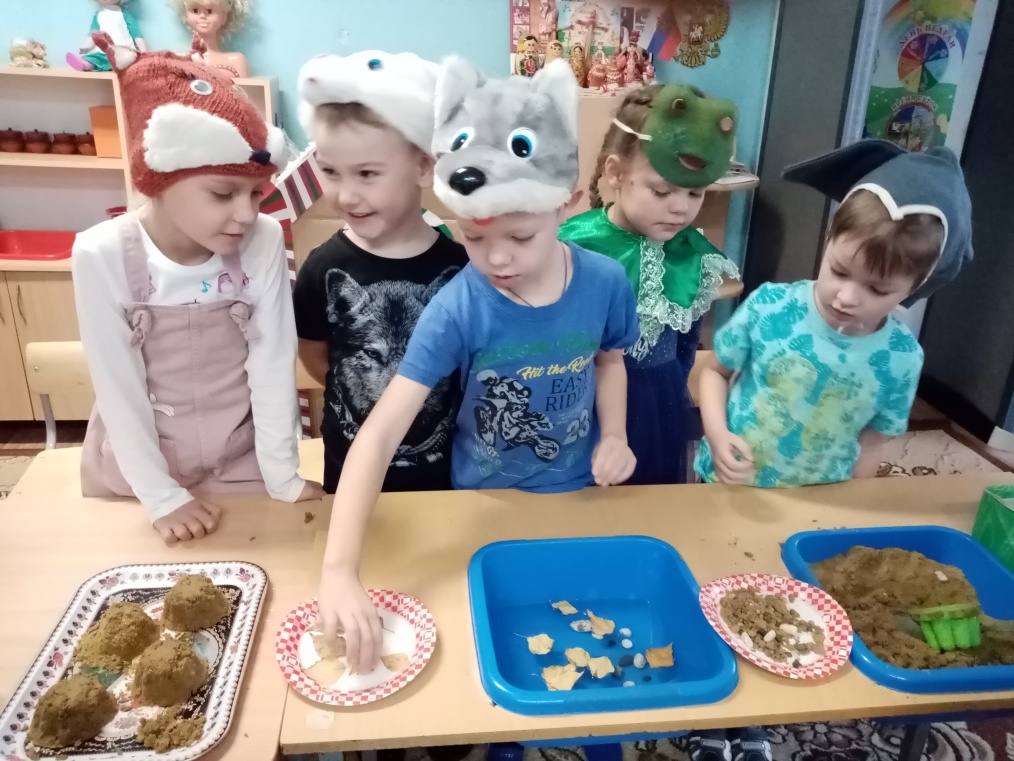 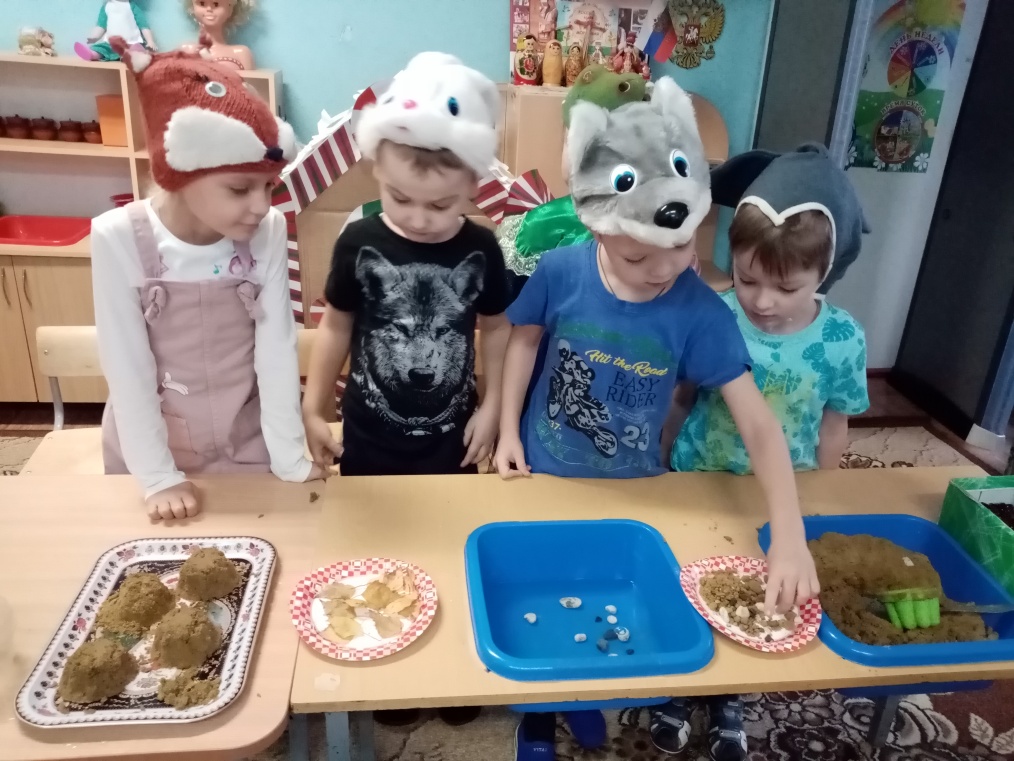 А тут мимо медведь проходил .Увидел Теремок  и тоже захотел в нём жить. Заходи медведь, но сначала нам покажи фокус.
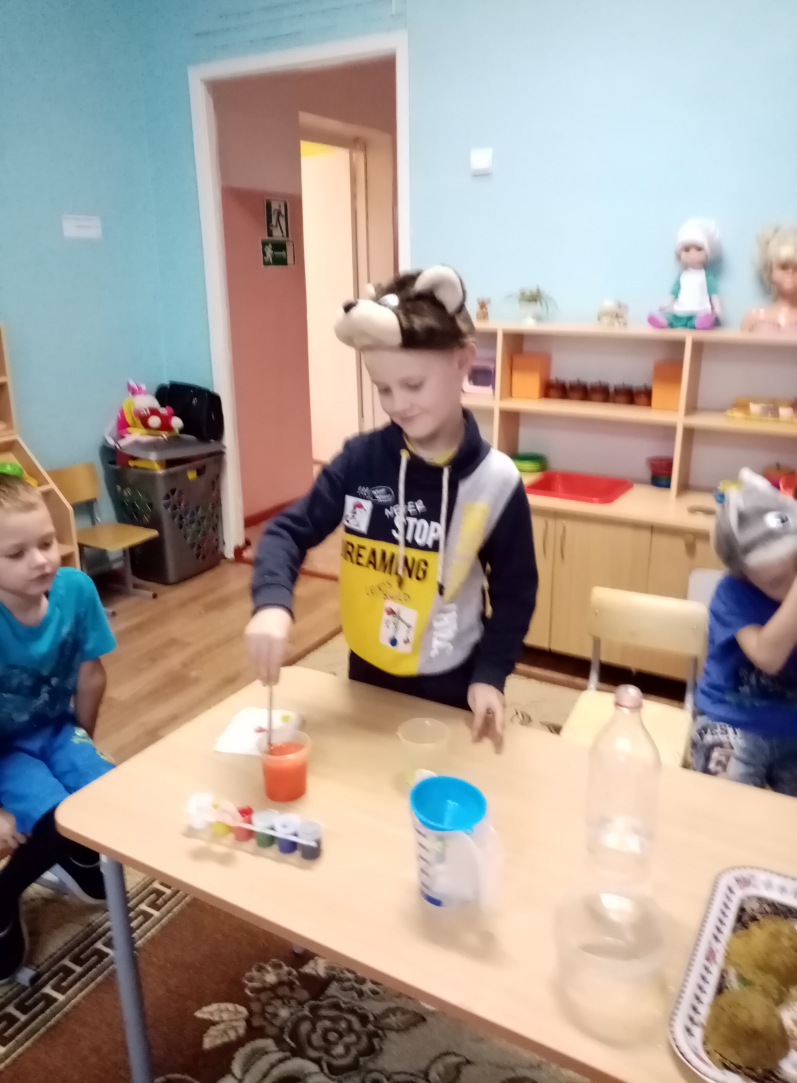 Заходи медведь,  будешь снами жить!
Проводится игра-опыт «Разноцветный мир».
И стали они жить дружно и весело. Вот и сказке конец, а кто слушал молодец!
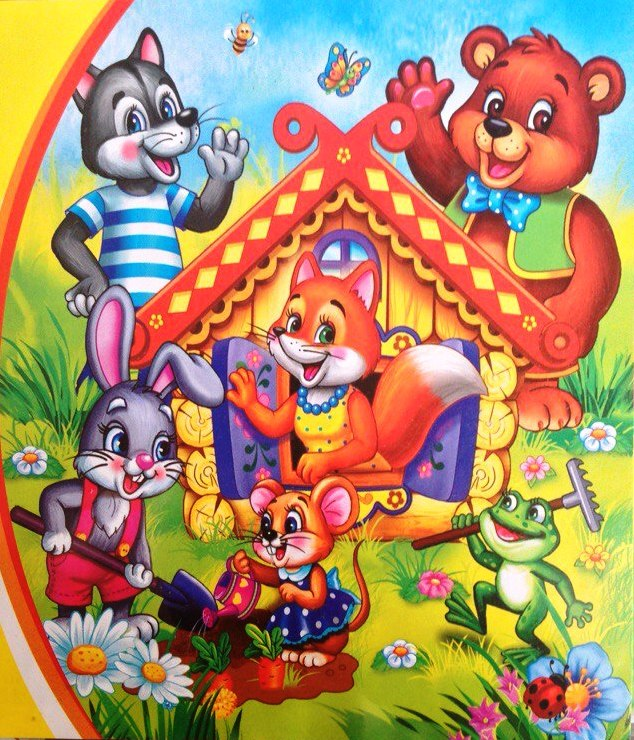 Уважаемые коллеги! Предлагаю вам тоже  использовать игры с элементами экспериментирования в своей работе с детьми. Это очень увлекательно и интересно!